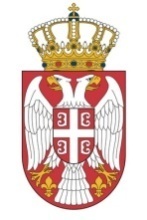 Република Србија 
Фискални савет
ФИСКАЛНА КОНСОЛИДАЦИЈА У 2015. ГОДИНИ
И ОСНОВНИ РЕФОРМСКИ ИЗАЗОВИ
17. јун 2015. године
Фискални планови за 2015. се остварују, али кључне реформе нису започете
Дефицит у 2015. (оцењујемо) смањен са 6,6% из 2014. на нешто испод 5% БДП-а
Трајно смањење дефицита од скоро 2 п.п. – одлично, али тек почетак 
Смањење пензија и плата у јавном сектору, боља наплата прихода, повећање акциза 
Боље од планираног дефицита за 2015. годину (5,9% БДП-а)
Могуће смањење дефицита у 2015. и за 3 п.п. или више – привремено и непожељно 
Реформе пресудне за успех фискалне консолидације суштински нису отпочеле, постоје само мањи помаци
Реформе јавних предузећа: ЕПС (касни се с планом), Србијагас (тек је формирана Радна група за решавање петрохемијског комплекса предузећа), Железнице (још увек нема трајних уштеда)...
Решавање судбине предузећа у приватизацији: од укупно 93.000 запослених одлаже се решавање предузећа у којима је запослено око половине укуног броја радника
Рационализација броја запослених у јавном сектору: још увек нема прецизних планова
2
Реформе јавног сектора су пресудне
Без спровођења структурних реформи све друге жртве могу бити узалудне
Буџетски трошкови на предузећа у државном власништву претходних година су врло брзо расли: са око 2% БДП-а у 2012. на око 3% БДП-а у 2013. и 2014. години
Без спровођења одговарајућих реформи постоји опасност да ови трошкови у будућности наставе снажно да расту
Планиране уштеде од рационализације броја запослених у буџетском сектору износе око 100 млн евра годишње, али само ако се благовремено спроведу 
Нема простора за фискална попуштања
Нема основа за повећање плата и пензија
Нема основа за смањење стопе ПДВ-а
3
Фискални дефицит би у 2015. могао бити нешто испод 5% БДП-а: добро, одрживо
Структурне уштеде у односу на претходну годину око 2 п.п.  
Смањење плата у јавном сектору и пензија: најзначајнија уштеда од 1,5% БДП-а
Сузбијање сиве економије и боља наплата прихода: 0,5% БДП-а (конзервативна процена, могуће су и веће уштеде)
Увођење акцизе на струју: 0,2% БДП-а
Међутим расходи за камате порасли су у односу на претходну годину за великих 0,5% БДП-а
Било познато и планирано, али огромно – толика су на пример годишња издвајања државе за развој науке и технологије
Одустајање од смањења плата и пензија вратило би дефицит на приближно стари ниво
Дефицит би порастао за 1,5% чиме би се практично вратио на ниво из 2014. године од 6,6% БДП-а
4
Дефицит испод 4% БДП-а могућ, али неодржив
Последица неефикасног извршавања јавних политика, а не додатног побољшања фискалних трендова
Јавне инвестиције извршавају се спорије 
У прва четири месеца извршено око 15% планираних јавних инвестиција, а обично се у том периоду оствари око 20% плана
Ако се кашњење настави, инвестиције би могле да подбаце за 1 п.п. БДП-а
Исплата отпремнина за вишак раднике у јавном сектору касни
За отпремнине радника предузећа у приватизацији буџетирано 16 млрд, а за раднике у буџетском сектору 8 млрд динара; у прва четири месеца исплаћено мало 
Одлаже се решавање проблема предузећа, а прецизних планова рационализације запослених у буџетском сектору нема
Привремене уштеде: повећаће дефицит наредних година
Трошкови отпремнина сачекаће државу и у наредним годинама, као и неизграђени путеви и друга инфраструктура
5
Планирани расходи за зараде у буџетском сектору ће се испунити, и без значајног отпуштања
Планирано смањење расхода за запослене у 2015. првенствено се базирало на смањењу зарада и броја запослених 
Иако се отпуштање у 2015. неће спроводити, или ће бити мање од планираног, буџетирани расходи за зараде ће се испунити
Промењен је обрачун минулог рада – узима се у обзир само стаж код последњег послодавца
Укинут је сменски рад као основ за увећање плате, а умањени су и други додаци на зараде
Повећан је природан одлив запослених у пензију крајем претходне године како би се избегли оштрији услови за пензионисање који важе од 2015. године
6
Отпуштања у 2015. ипак су неопходна
За остваривање фискалних планова за 2016. неопходно је да се до краја 2015. спроведе најављено отпуштање 9.000 запослених
Једна од главних мера умањења дефицита у 2016. години јесте смањење расхода за зараде за 5%
Да би се тај план остварио потребно је да се уштеде ефектуирају од 1. јануара 2016, тј. да се 9.000 прекобројних у буџетском сектору отпусти до краја 2015. 
У супротном би за остваривање фискалних планова за 2016. било потребно отпустити око 10% запослених те године: социјално и политички неизводљиво
Министарство државне управе већ је најавило отпуштање 9.000 запослених у 2015. години
Међутим, нема прецизног плана 
Зна се само да се половина тог вишка запослених налази у локалним самоуправама, а половина на нивоу Републике
Питање је да ли надлежна Министарства прихватају анализу Министарства државне управе и када ће покренути реформе својих сектора
7
Високи издаци за камате и висок дефицит у 2015. бар још три године фискалне консолидације
Расходи за камате износиће преко 1,1 млрд евра (3,5% БДП-а) у 2015. години – међу највишим у Европи
Само 6 европских земаља има веће трошкове камате, релативно као % БДП-а 
Нпр. Грчка са дугом од 180% БДП-а за камате плаћа само 0,7 п.п. БДП-а више од Србије, а до 2017. камате ће у Србији порасти на 4% БДП-а, па ће разлика у односу на Грчку практично нестати 
За камате трошимо више него за јавне инвестиције, које су најбољи вид јавне потрошње (за инвестиције буџетирано 122 млрд, а камате ће износити око 140 млрд динара у 2015. години)

Нема простора за одустајање од мера фискалне консолидције 
Раст расхода за камате у наредним годинама износиће око 0,5% БДП-а у просеку 
То значи да ће сваке следеће године бити потребно остварити уштеде на расходима (или повећати приходе) у истом износу  само да би дефицит остао непромењен
8
Очекивани привредни раст не даје простор за фискално попуштање
За сада задржавамо процену за 2015. годину: пад БДП-а од 0,5%
На то указује велики међугодишњи пад у првом кварталу од 1,8%
Рецесија траје од друге половине 2013. године, нису кривци ни поплаве ни фискална консолидација
Много неизвесности које могу знатно да утичу на БДП у 2015.
Изузетно успешна пољопривредна сезона може да подигне раст БДП-а изнад 0%, а неуспешна да га обори испод -0,5%
Нема знакова одрживог опоравка – раста нето извоза и инвестиција
Инвестиције су у првом кварталу оствариле солидан међугодишњи раст од 4,4%, али је због структуре овог раста неизвесно може ли се наставити до краја године
Нето извоз је у првом кварталу чак опао
Независно од стопе раста БДП-а која ће се остварити, трендове привредне активности на које указује почетак 2015. не можемо оценити повољно
9
Касни се са реформама – главном полугом смањења високог дефицита после  2015. године
Основа трајног оздрављења јавних финансија јесте спровођење структурних реформи
Пробијен је најављени рок за решавање петрохемијских предузећа
План финансијског реструктурирања ЕПС-а усвојен је у јуну (уместо у марту), уз за сада једину меру повећања цене струје
Планови трансформације Пореске управе касне, а дубока реформа ове службе је кључна за борбу против сиве економије
 Није отпочело отпуштање вишка запослених у буџетском сектору
Структурне реформе су један од основа споразума са ММФ-ом 
Кварталне ревизије подстичу да се од најављених реформи не одустане, колико год тешке биле
10
Снажна наплата јавних прихода
Непорески приходи

Једнократни ефекти и привремени фактори
Висока наплата неће опстати у наредним годинама

Порески приходи ~ 35 млрд виша наплата
Анти-евазионе мере, углавном код акциза
Конзервативан буџетски план за ПДВ
Делимично боља наплата доприноса
Порез на добит нижи услед пословног циклуса
Трајни ефекти на повећање јавних прихода
11
Дивиденде и добит од јавних предузећа
Наплата почетком 2015. године уместо крајем године
12
Порески приходи
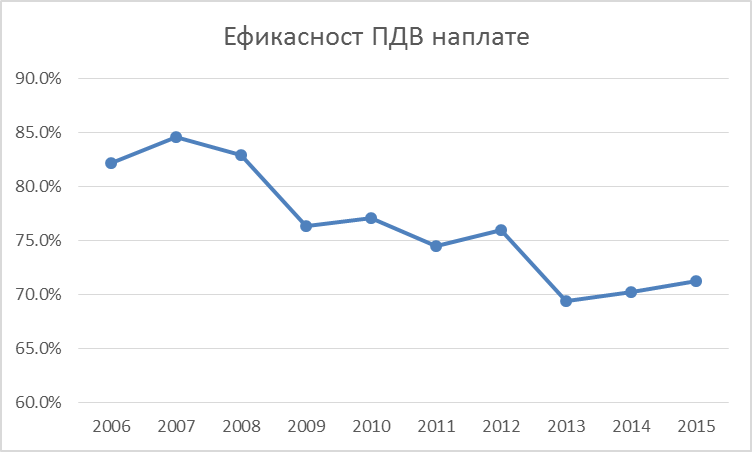 Заустављен пад ПДВ наплате и благи раст
Превасходно услед боље наплате акциза
13
Реформа Пореске администрације
Кључни предуслов за сузбијање сиве економије

Рационализација и централизација 173 организационе јединице Пореске управе
Подизање квалитета и квантитета људских кадрова 
Изградња свеобухватног информационог система

Неопходан реформски план и доследна вишегодишња примена
Могуће повећање прихода око 350 мил. евра

Опрезно са новом (онлајн) фискализацијом
Неуспела епизода са бежичним очитавањем фискалних каса
Велики трошкови без осетних ефеката на сиву економију
14
Још увек није познато како ће се рационализовати јавни сектор
Министарство за државну управу дало општу анализу, али непознато да ли Влада прихвата обавезе
Идентификовани очигледни вишкови:у здравству, полицији, судству → потребне реформе у великим ресорима државе
Кључна је реакција министарстава и Владе
Да прихвате обавезу,
Да израде секторске анализе до краја године,
Да Влада усвоји и спроводи програм од следеће године.
Планови рационализације не обухватају експлицитно решавања статуса (формално) запослених на Косову и Метохији
И даље се исплаћује неуставни »Косовски додатак«
Само формално запослени на Косову, живе и раде у Централној Србији
Неуређен систем, потребно обухватити у рационализацији и поделити терет
15
Нови закон само помоћно средство
Закон о максималном броју запослених
Није пресудан, не доноси суштински ништа ново
Број запослених се мора уклопити у буџетирану масу зарада, што је и до сада био случај
Кључно и даље остаје да се ребалансом не повећа фонд плата
Ново: прецизни критеријуми за одређивање броја запослених у локалним самоуправама, али динамика отпуштања није утврђена
16
Реформе у државним предузећима су пресудне, али су тек на почетку
Државна предузећа (и даље) много коштају
Укупно за активиране гаранције и субвенције око 700 милиона евра (2,1% БДП-а)
Она су највећи фискални ризик
За Србијагас дато 1 млрд евра кроз гаранције и субвенције (3% БДП-а), а ЕПС  дугује 1 млрд евра 
Прве најаве унапређења
ЕПС – финансијско преструктурирање (цена струје), Железнице – статусна промена, Србијагас – свест о проблему, накнада за транспорт гаса и Радна група
Треба се одупрети лошим („креативним“) решењима
ЕПС – припајање раније издвојених предузећа, Србијагас – преузимање у власништво губиташа, Железнице – (само) ad hoc уштеде
Примена тешких реформских мера тек предстоји
Професионално, политички и социјално велики изазови
17
ЕПС 
Повећање цене струје неопходно, али тек први корак у средњем року
Нарочити када се има у виду да само 4,5% од 12% припада ЕПС-у
Вишак запослених и до 10.000 људи
Ограничити отпремнине на 200 евра
Смањивање техничких губитака (нова бројила)
Један од кредита истиче у јуну ове године
Србијагас
Хемијски комплекс плаћа, али вероватно само привремено
1. Предузећа субвенционисана крајем 2014. да плате гас у овој години
2. Тренутно повољни односи цена: ниске увозне и више продајне
Непозната стратегија развоја (алтернативни правци снабдевања и инвестирања, увозна цена гаса)
Железнице Србије
Потребно смањење броја запослених (за трећину?), рационализација мреже и смањење возног парка
Неефикасност у извршавању инвестиција
Коридор 10, Жежељев мост…
18
Предузећа у процесу приватизације
У процесу 526 предузећа са 93.000 запослених
Прва група (с половином запослених, 353 предузећа) – предвиђено брзо решавање
Стечај (189 предузећа, 5.000 запослених)
Подржављење (47 предузећа, 2.000 запослених)
Скидање заштите (117 предузећа, 40.000 запослених)

Друга група (с половином запослених, 173 предузећа) – одложено решавање статуса
Продужавање заштите од поверилаца (17+44 предузећа, 32.000 запослених)
Одлагање приватизације (82 предузећа, 4.500 запослених)
Обустављање приватизације (30 предузећа, 9.500 запослених)
19
Подржавамо решења за прву групу, при чему треба:
Истрајати на покренутим стечајевима
Истрајати на укинутој заштити (блокади, продаји или новим стечајевима; )
Избегавати нова подржављења
Не повећавати отпремнине

Решавање друге групе да узме у обзир:
Свако одлагање решења кошта
Ширење неликвидности, губитака, неплаћени порези
Опрезно при преузимању комерцијалних обавеза
Преузете обавезе ЈАТ-а од 20 млрд динара
Потенцијални раст јавног дуга за 700 милиона евра
Нове инвестиције тек након решавања статуса
Упитна исплативост улагања у РТБ Бор, помиње се Петрохемија?
20